Action Sanitaire et Social en faveur des personnes en situation de handicapCpam de l’aube 05/05/2022
05/05/2022
Ordre du jour
01
Les aides possibles
02
Les aides spécifiques en lien avec le handicap
03
Le dossier d’aide financière
04
Les subventions aux associations
2
01
Les aides possibles
3
Les aides possibles
Les Prestations Supplémentaires et les Aides Financières Individuelles
L’aide au maintien à domicile de personnes malades et de patients en sortie d’hospitalisation
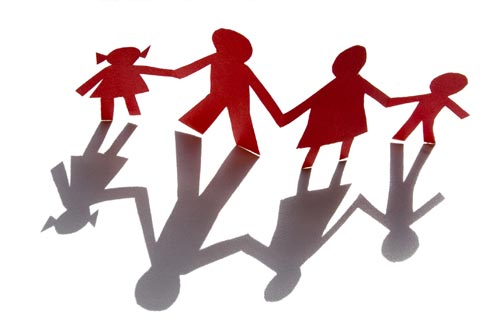 L’aide au retour et au maintien à domicile des personnes en situation de handicap
L’aide au maintien à domicile des malades en phase terminale
4
Les aides possibles 2/2
Les aides financières individuelles et prestations supplémentaires

Les soins dentaires, l’appareillage auditif, l’optique
L’orthodontie, la parodontologie, l’implantologie dentaire
Les forfaits journaliers et tickets modérateurs
Les séances de psychomotricité, ergothérapie,
Séances d’ostéopathie ou de diététique
Complément aux frais de transport 
Supplément au forfait logement des Cures thermales
Aides aux malades en phase terminale (garde-malade, fournitures et produits non remboursables, médicaments
Les aides ménagères
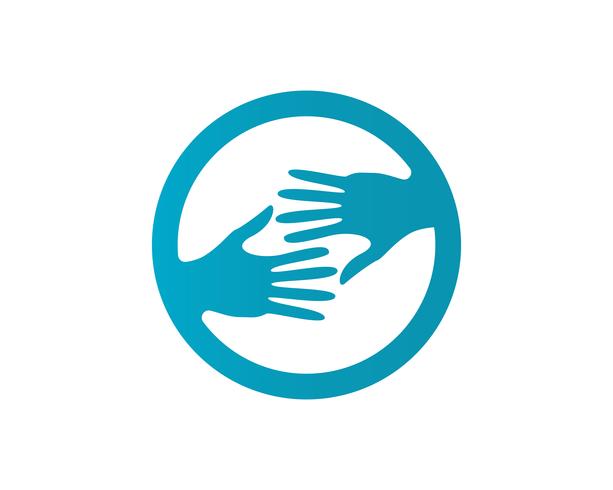 5
Les aides possibles 1/2
L’Aide locale à la mutualisation (pour toutes les classes d’âges)

150 € / an pour les moins de 25 ans
200 € / an pour les 25 / 59 ans
 250 € / an pour les + de 60 ans

Pour bénéficier de cette aide, vous devez :

. Avoir obtenu un refus au dispositif légal de la complémentaire santé solidaire.
. Etre éligibles aux conditions de ressources prévues
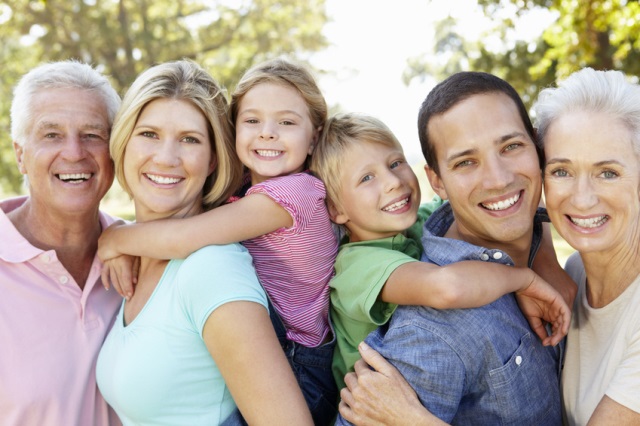 6
02
Les aides spécifiques en lien avec le handicap
7
Les aides  spécifiques en lien avec le handicap
Les aides aux transports  (aménagement du véhicule personnel, achat de fauteuil roulant, accessoires …)
Les aides pour l’aménagement du logement

Ces types d’aides font l’objet d’une première instruction par la MDPH avant présentation en commission d’aide financière
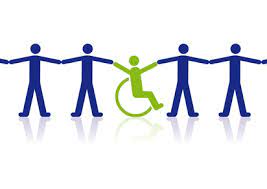 8
03
Le dossier d’aide financière
9
Le dossier d’aide financière
Disponible sous Ameli :
 https://www.ameli.fr/aube/assure/droits-demarches/difficultes-acces-droits-soins/aides-financieres-individuelles
 
Les pièces justificatives nécessaires :

Les ressources des trois derniers mois du foyer
L’avis d’imposition ou de non-imposition
La quittance de loyer
Devis ou facture
L ’échéancier de mutuelle et la participation éventuelle de celle-ci à la dépense
Une prescription médicale pour certaines demandes

Adresse mail pour le retour des dossiers :

pas.cpam-aube@assurance-maladie.fr
10
04
Les aides collectives
11
Les aides collectives
Les thématiques :

 L’accès aux droits

L’accès au retour et maintien à domicile

L'inclusion numérique

L’accès aux soins

La prévention de la désinsertion professionnelle

L’insertion sociale des personnes malades
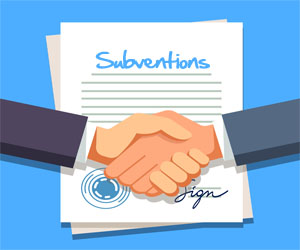 12
05
Infos diverses
13
Infos diverses
Déploiement des appels à projet nationaux (DO des cancers, vaccination grippe et gestes barrières, santé sexuelle, mois sans tabac)

La mission accompagnement santé

Le baromètre handifaction

Handivisible déployé à l’accueil de la Cpam : https://handivisible.fr/

Association Co Actis-Santé : Santé bd et handiconnect (pour les ps) : https://santebd.org/ https://handiconnect.fr/
14